المحاضرة الثامنةتصميم القوابض الإحتكاكية
لمقرر / تصميم آلات زراعية
الفرقة الرابعة – هندسة زراعية 
العام الجامعي 2020/ 2021م
القابض Clutch
يعرف القابض بأنه جهاز ميكانيكي Mechanical Device  يستخدم في وصل Connect  أو فصل Disconnect  الحركة في بعض الآليات الميكانيكية من مصدر القدرة عن باقي أجزاء أجهزة نقل القدرة وذلك عن طريق مشغل الآلية.  ففي قوابض المركبات علي سبيل المثال نجد أن وجود القابض يسمح بأن يدور المحرك دون أن تتحرك المركبة وذلك تبعا لأوضاع التشغيل المختلفة مثل بداية التشغيل للمركبة أو حالة التوقف أو حالة تغيير السرعات.
الفرق بين القابض والفرملة
تختلف الظروف الأولية للتشغيل بين كلا من القابض والفرامل ، ففي حالة القابض نجد أن العضو القائد يكون في حالة دوران بينما العضو المنقاد يكون في حالة ثبات ، على الجانب الآخر  فإنه في حالة الفرملة نجد أن أحد الأعضاء مثل درفيل الفرملة يكون في حالة دوران بينما يكون عضو آخر مثل حذاء الفرملة يكون في حالة ثبات.
الظروف النهائية للتشغيل بين القابض والفرامل أيضا مختلفة ، ففي حالة القابض نجد أن كل الأ عضاء تكون في حالة دوران وبنفس السرعة لكن لاتوجد بينهم حركة نسبية ، بينما في حالة الفرملة نجد أن كل الأ عضاء تكون في حالة ثبات.
الفرق بين القابض والإزدواج
الإزدواج ذو الفلانشة عبارة عن وصلة دائمة مع كلا من العمود القائد والعمود المنقاد والإتصال بينه وبين الأعمدة من النوع المستديم اي أنه لا يمكن فصله إلا في حالة فك الوصلة ، أما القابض فيمكنه وصل أو فصل حركة العمود القائد عن العمود المنقاد عند الحاجة لذلك من خلال المشغل.
أنواع القوابض Types of Clutches
القوابض موجبة التعشيق Positive Contact Clutches
القوابض الإحتكاكية Friction Clutches
القوابض الكهرومغناطيسية Electromagnetic Clutches
قوابض وإزدوجات الموائع   Fluid Clutches and Couplings
القابض ذو الفك المربع Square Jaw Clutch
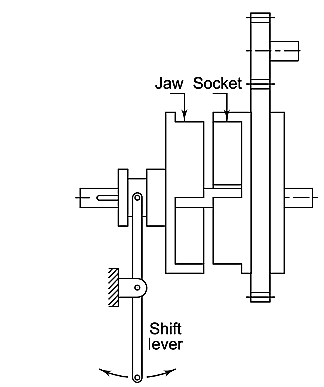 القابض الإحتكاكي المفرد القرص Single Plate Friction Clutch
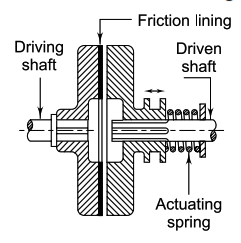 أسس تصنيف القوابض الإحتكاكية
تصنف القوابض الإحتكاكية طبقا لنوعين من الأسس هما:
النوع الاول يعتمد على عدد الأسطح المحتكة ومن أمثلة هذا النوع (القابض مفرد القرصSingle Disk Clutch –  القابض متعدد الأقراص  Muti-Disk Clutch)
النوع الثاني يعتمد على شكل مادة الإحتكاك ومن أمثلته (القابض القرصي Disk Clutch –  القابض المخروطي Cone Clutch –  القابض الطارد المركزي Centrifugal Clutch  او مايطلق عليه القابض ذو الحذاء الممتد Expanding Shoe Clutch)
تقدير العزم المنقول للقابض المفرد القرص
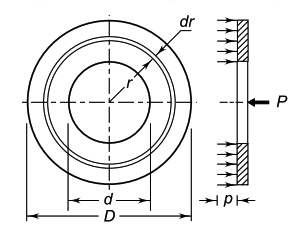 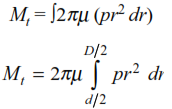 نظريات تقدير العزم للقوابض
أولا: نظرية الضغط المنتظم Uniform Pressure Theory
تستخدم هذه النظرية في حالة القوابض الجديدة الملحق بها عدد من اليايات التي تتسبب في أن يظل الضغط ثابت وموزع بإنتظام على المساحة السطحية الكلية لقرص الإحتكاك. اي أن الفرضية المبنية  عليها تلك النظرية إعتبار شدة الضغط ثابتة (p = Constant). والشكل التالي يوضح توزيع الضغط الثابت على قرص الإحتكاك.
توزيع الضغط على قرص الإحتكاك لنظرية الضغط المنتظم
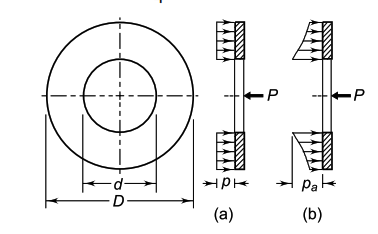 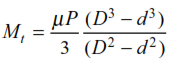 نظريات تقدير العزم للقوابض
ثانيا: نظرية التآكل المنتظم Uniform Wear Theory
تستخدم هذه النظرية في حالة القوابض المستعملة وتفترض أن التآكل  موزع بانتظام على المساحة السطحية الكلية لقرص الإحتكاك , اي أنها تعتبر التآكل ثابت Wear = Constant وطبقا لتلك النظرية فإن التآكل المحوري لقرص الإحتكاك يتناسب مع الشغل الناتج من الإحتكاك كما أن الشغل المبذول بواسطة قوة الإحتكاك عند نصف القطر (r)  يتناسب مع كلا من قوة الإحتكاك (p)  وسرعة الإحتكاك (2rn) حيث (n)  السرعة باللفة كل دقيقة.
توزيع الضغط على قرص الإحتكاك لنظرية التآكل المنتظم
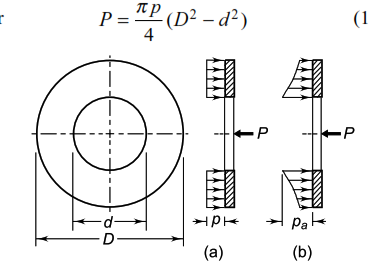 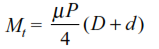 الإعتبارات التصميمية لنظريتي الضغط والتآكل المنتظم
نظرية الضغط المنتظم هي الأنسب في حالة مإذا كانت البطانة الإحتكاكية جديدة ، بينما في حالة البطانة الاحتكاكية المستعملة  أي التي حدث بها تآكل ، فإن الجزء الأكبر من العمر التشغيلي للبطانة يخضع لمعيار التآكل المنتظم وفي هذه الحالة يتم إستخدام نظرية التآكل المنتظم في تصميم القوابض.
معادلة تقدير العزم الذي ينقله القابض بإستخدام نظرية التآكل المنتظم يمكن كتابتها على الصورة التالية:
	
	حيث: (Rf)  = يطلق عليه نصف قطر الإحتكاك Friction Radius
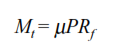 الإعتبارات التصميمية لنظريتي الضغط والتآكل المنتظم
بالمثل معادلة تقدير العزم الذي ينقله القابض بإستخدام نظرية الضغط المنتظم يمكن كتابتها على الصورة التالية:

نصف القطر الإحتكاكي للقوابض الجديدة أكبر منه في حالة القوابض المستعملة وينتج عن ذلك أن العزم المنقول بواسطة القوابض الجديدة يكون أكبر من العزم المنقول عن طريق القوابض المستعملة.
من معادلات تقدير العزم الذي ينقله القابض يمكن زيادة العزم بإستخدام ثلاثة طرق هي:
إستخدام مواد إحتكاكية ذات معامل إحتكاك عالي ()
زيادة قوة قرص الضغط (P)
زيادة القطر المتوسط لقرص الإحتكاك (rm)
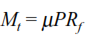 العوامل التي تؤثر على تصميم القوابض الإحتكاكية
موضع القابض Location of Clutch
 عامل الخدمة أو التشغيل Service Factor
معامل الإحتكاك Coefficient of Friction
القابص المتعدد الأقراص Multi-Disk Clutch
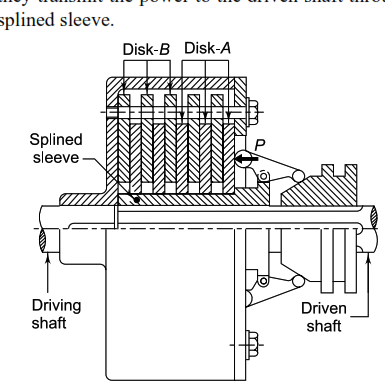 ميكانيكية عمل القابص المتعدد الأقراص
ميكانيكية العمل لهذا النوع من القوابض تتلخص في أنه عندما يدور العمود القائد فإن الدرفيل الذي يحمل أقراص المجموعة B سوف يدور هو الاخر وتنتقل القدرة من أقراص المجموعة B  إلى أقراص المجموعة A  عن طريق الإحتكاك. وعندما تدور أقراص المجموعة A  فإن القدرة تنتقل إلى العمود المنقاد من خلال تجويف الشريحة المعدنية Splines Sleeve
القابض المخروطي Cone Clutch
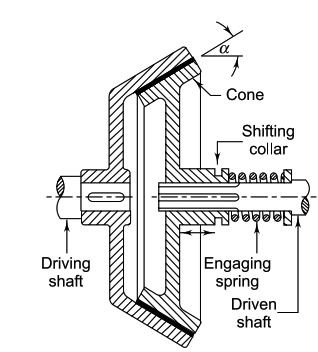 ميكانيكية عمل القابص المخروطي
ميكانيكية العمل لهذا القابض تعتمد على مصدر القوة المحورية المطلوبة لتعشيق القابض والتي تستمد من خلال يايات ضغط حلزونية. ففي وضع التعشيق ، تنتقل القدرة من العمود القائد إلى السطح المخروطي الخارجي عن طريق خابور ثم تنتقل من السطح المخروطي الخارجي إلى السطح المخروطي الداخلي عن طريق الإحتكاك وفي النهاية تنتقل القدرة من السطح المخروطي الداخلي إلى العمود المنقاد عن طريق الشريحة المعدنية Splines. أما في حالة الفصل أو عدم التعشيق يتم إدراج شوكة في طوق الرفع Shifting Collar لتحريكه محوريا ناحية الجهة اليمنى وينتج عن ذلك تحرير الضغط بين السطحين المخروطيين الداخلي والخارجي ولا ينجم عند ذلك إنتقال عزم.
الأبعاد الهندسية للعزم للقابض المخروطي
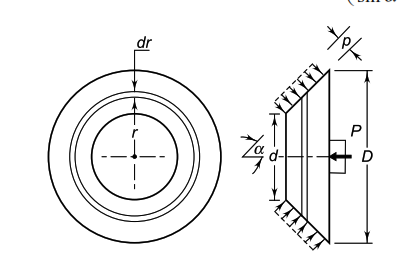 تخطيط الجسم الحر للقوى على القابض المخروطي
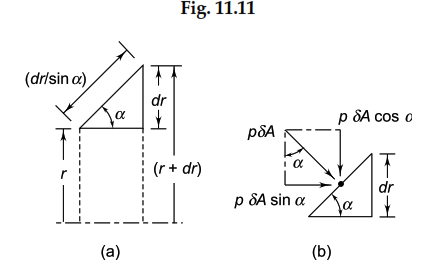 نظريات تصميم القابض المخروطي
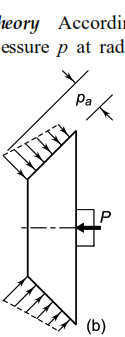 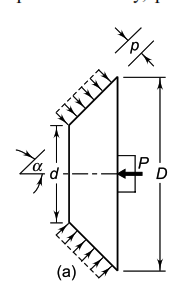 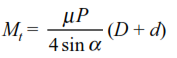 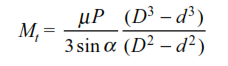 القابض الطارد المركزي  Centrifugal Clutch
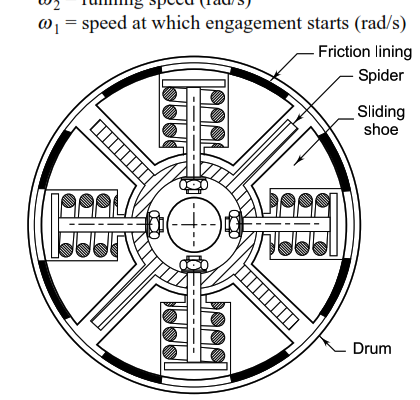 ميكانيكية عمل القابص الطارد المركزي
ميكانيكية العمل لهذا القابض تعتمد على أنه كلما زادت السرعة الزاوية للعمود الداخلي فإن قوة الطرد المركزي المؤثرة على الأحذية المنزلقة تزداد وتسبب تحريكا للأحذية في الإتجاه المحوري وللخارج وبزيادة السرعة الزاوية تستمر حركة الأحذية للخارج حتى تلامس السطح الداخلي لدرفيل القابض وينتج عن ذلك حدوث إنتقال للقدرة كنتيجة لقوة الإحتكاك بين البطانة الإحتكاكية للحذاء والسطح الداخلي للدرفيل. يتم تصميم تلك القوابض بحيث يحدث فصل التعشيق لها بشكل أتوماتيكي حيث أنه عندما تقل السرعة الزاوية للأحذية فإن قوة الطرد المركزي تقل وهذا يسبب تقليل القوة العمودية بين البطانة الإحتكاكية والدرفيل وأيضا تقل قوة الإحتكاك التي تتناسب مع القوة العمودية وينتج عن ذلك أن البطانة الإحتكاكية يحدث لها إنزلاق بالنسبة لدرفيل القابض ولا يتم في هذه الحالة نقل اي عزم اي يتم فصل التعشيق للقابض.
القوى المؤثرة على حذاء القابض الطارد المركزي
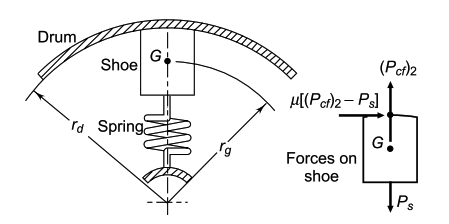 معادلة الطاقة Energy Equation
الأنظمة الديناميكية عادة تتكون من عمود قائد وعمود منقاد وبينهما قابض كما في الشكل التالي حيث يتصل العمود القائد بالمحرك الرئيسي Prime Mover  بينما يتصل العمود المنقاد بالمعدة.
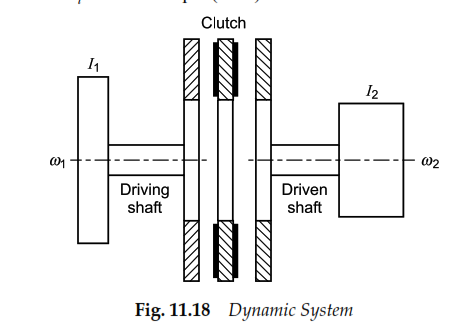 معادلة الطاقة الكلية اثناء عملية الدبرجة
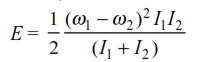 من المعادلة السابقة يمكن استنتاج أن مجموع الكلي للطاقة المتسربة أثناء عملية الدبرجة لا تعتمد على العزم الذي ينقله القابض بينما تعتمد على مربع السرعة النسبية لكلا من العمود القائد والعمود المنقاد والعلاقة بينهما علاقة طردية.
الإعتبارات الحرارية Thermal Considerations
الطاقة المتسربة خلال عملية الدبرجة تتحول إلى حرارة إحتكاك والتي تسبب ارتفاع في درجة الحرارة لملحقات القابض وهذا الإرتفاع في الحرارة يعبر عنه كما يلي:
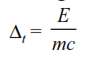 حيث:
	M = كتلة ملحقات القابض (kg)
	C = الحرارة النوعية لملحقات القابض (J/kg C)
	t  = الإرتفاع في درجة الحرارة (C)
	E = المجموع الكلي للطاقة المتسربة (J)
منحنى العلاقة بين درجة حرارة ملحقات القابض مع الزمن
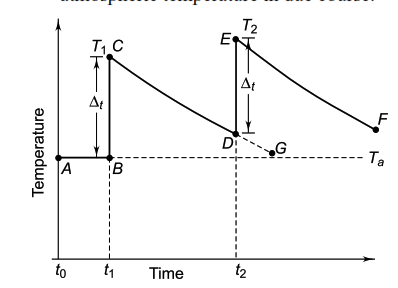